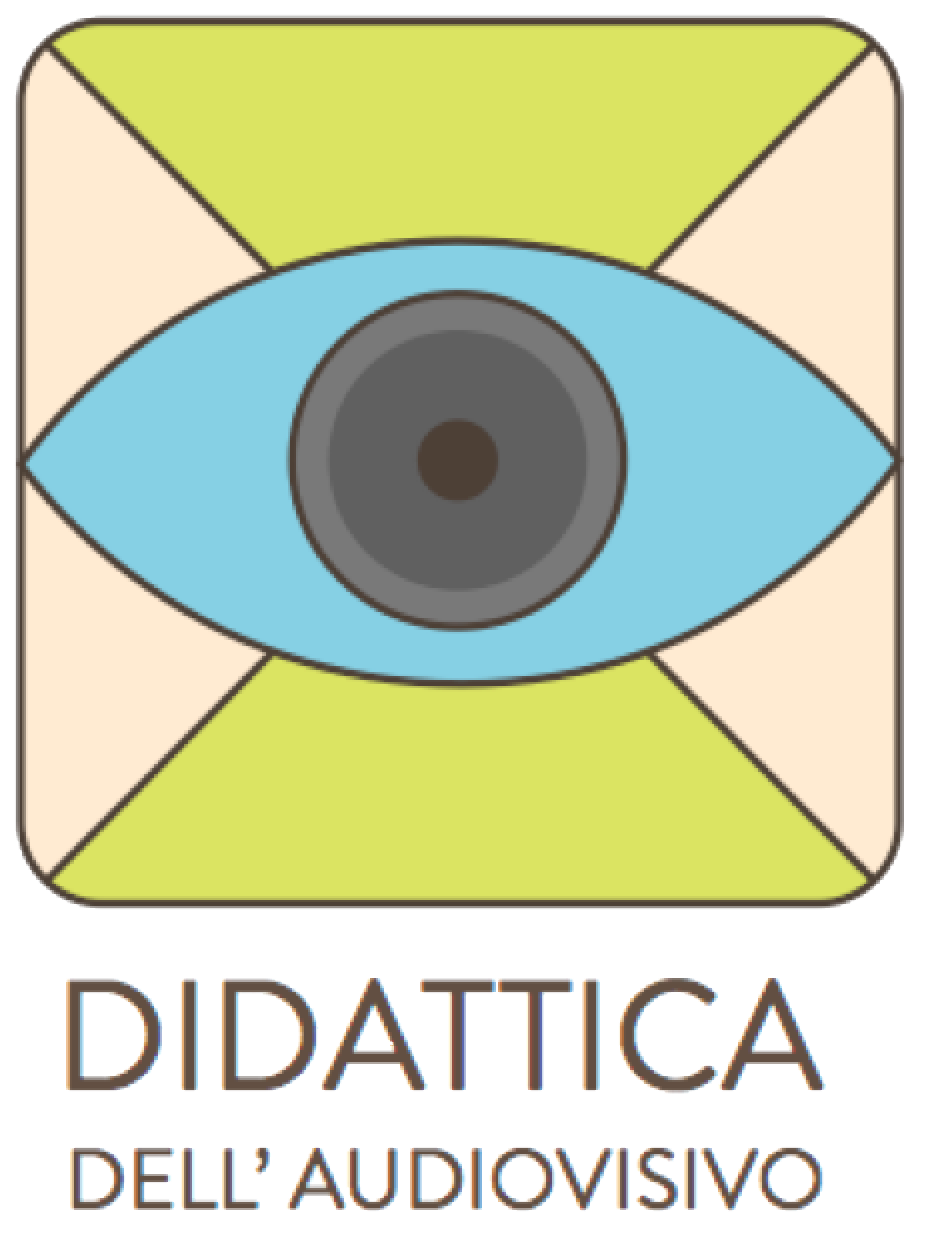 “DIDATTICA DELL’AUDIOVISIVO”
LE PREMESSE
LE SCUOLE DOVE SI INSEGNA AUDIOVISIVO IN ITALIA
ISTITUTI TECNICI indirizzo grafica e comunicazione.141 corsi (più di dieci in: Lombardia, Puglia, Campania, Calabria, Sicilia)
LICEI ARTISTICI indirizzo audiovisivo e multimediale.112 corsi (più di dieci in: Lombardia, Veneto, Puglia, Campania)
ISTITUTI PROFESSIONALI indirizzo servizi culturali e dello spettacolo.38 corsi (più di cinque in: Lombardia, Puglia, Campania)
13 sono corsi di scuole paritarie10 scuole hanno attivato più di un corso
Il numero di corsi è drasticamente aumentato negli ultimi 5-6 anni, dopo la riforma delle superiori.
PROBLEMATICHE RIGUARDANTI I DIVERSI CORSI
Nei LA non sono previste ore in compresenza, mentre nelle materie di indirizzo degli IT e degli IP possono essere presenti fino a 2/3 dell’orario.
L’indirizzo degli IT “grafica e comunicazione” mantiene una ambiguità di fondo: alcune scuole nei fatti si dedicano quasi solo alla grafica, altre prevalentemente all’audiovisivo. Si sente la mancanza di una articolazione del C5.
L’indirizzo degli IP “servizi culturali e dello spettacolo” è partito solo quest’anno, in parte ereditando il precedente “produzioni audiovisive”, ma con una radicale riorganizzazione oraria.
LE CLASSI DI CONCORSO DI CHI INSEGNA AUDIOVISIVO
A61 Tecnologie e tecniche delle comunicazioni multimediali.Risultato della confluenza di diverse classi di concorso riguardanti: cinema, fotografia, suono, produzione. Formazione: in gran parte per riconoscimento dei titoli professionali. Insegnano in gran parte negli IT e negli IP.
A10 Discipline grafico pubblicitarie.Formazione: in gran parte derivante da titoli di architettura. Insegnano in gran parte nei LA.
B22 Laboratori di tecnologie e tecniche delle comunicazioni multimediali. Risultato della confluenza di diverse classi di concorso riguardanti: cinema, fotografia, suono, grafica. Formazione: diplomi tecnici e professionali di settore. Insegnano negli IT e negli IP.
Sulle materie che comprendono unità didattiche audiovisive insegnano anche altre classi di concorso per accordi interni alle varie scuole. La classe di concorso A07 Discipline audiovisive dalla nostra ricognizione appare poco utilizzata.
PROBLEMATICHE RIGUARDANTI I LA FORMAZIONE DEI DOCENTI
Differenze tra diverse classi di concorso: sia la A61 che la A10 possono ritrovarsi all’interno dello stesso corso e ad insegnare la stessa materia, sia negli IT che nei LA.
Differenze all’interno della stessa classe di concorso: nella B22 ad esempio convivono grafici e tecnici video, nella A61 fotografi ed esperti di suono.
Formazione parziale: ad insegnare audiovideo può essere assegnato un docente B22 formato alla grafica o un architetto della A10 o un fotografo della A61.
I titoli di accesso alle classi di concorso A07, A10, A61, B22 solo in parte si riferiscono alle competenze riguardanti l’audiovisivo.
IN ITALIA LA DIDATTICA DELL’AUDIOVISIVO…
È ai suoi inizi: fino a pochi anni fa le scuole dove in Italia si insegnava audiovisivo non erano più di una quindicina
I confini e le caratteristiche della materia sono piuttosto indefinite
I docenti hanno preparazioni differenziate e subiscono la tentazione di definire la materia sulla base delle proprie specifiche competenze
Le problematiche del suo insegnamento si scontrano con crescenti interessi dei giovani e richieste da parte del territorio
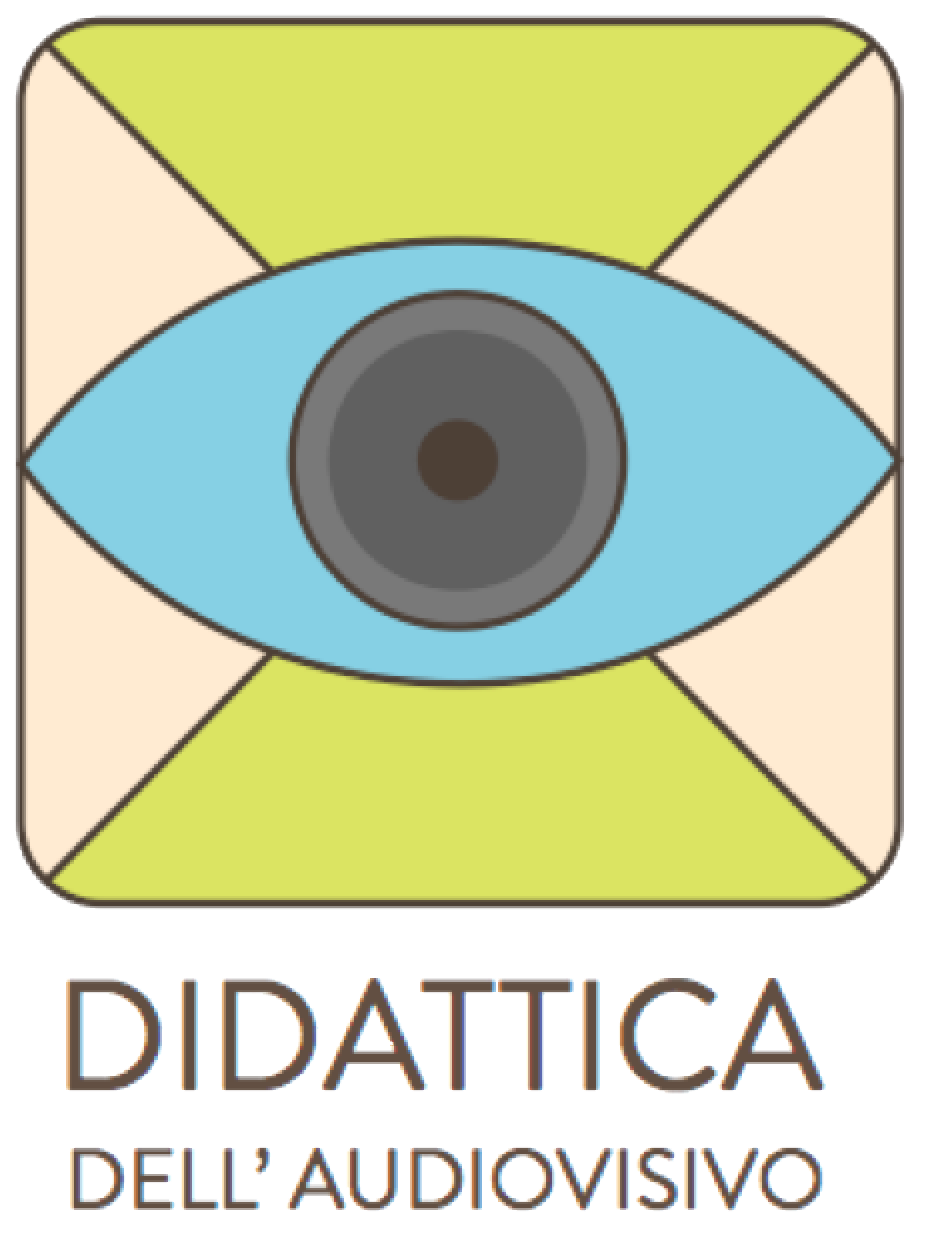 “DIDATTICA DELL’AUDIOVISIVO”
IL PROGETTO
FINALITA’ DEL PROGETTO
Contribuire alla crescita della comunicazione tra docenti dell’audiovisivo, in modo che la diversa formazione e le differenti collocazioni favoriscano lo scambio delle esperienze didattiche
Incoraggiare i docenti dell’audiovisivo ad esplorare gli sterminati territori della materia, al di là dei confini della propria formazione, innescando un processo di formazione permanente
Responsabilizzare i docenti di audiovisivo nel compito di alfabetizzare i docenti delle altre materie 
Contribuire alla “normalizzazione” della materia, alla definizione di programmi nazionali, alla realizzazione di materiali condivisi e piattaforme comuni
FASI DEL PROGETTO
PRIMA FASE: rafforzamento della preparazione degli insegnanti di materie audiovisive, tramite autoformazione interna, seminari universitari e laboratori di aggiornamento tecnico in enti specializzati. 
SECONDA FASE: i docenti certificati come “Operatori di educazione visiva a scuola” potranno formare gli insegnanti delle materie curricolari a utilizzare il linguaggio audiovisivo per la didattica teorica e pratica delle discipline umanistiche e scientifiche.
PRIMA FASE DEL PROGETTO
AUTOFORMAZIONE. Organizzazione di una serie di incontri di carattere laboratoriale a base regionale che abbiano per sede le scuole partner del progetto e per partecipanti i docenti di materie audiovisive; obiettivo: facilitare la circolazione di buone pratiche e di competenze il più possibile diversificate.
ALTA FORMAZIONE. Partecipazione ad una serie di seminari presso alcune sedi, principalmente universitarie, allo scopo di approfondire e rinsaldare la preparazione culturale, storica e teorica dei docenti,  con un approccio che favorisca lo scambio di opinioni e anche un ritorno di sapere a favore della stessa università.
LABORATORI DI AGGIORNAMENTO TECNICO. Corsi di formazione ad hoc, organizzati da enti territoriali specializzati, come scuole di cinema e centri di formazione professionale, i quali assicureranno il necessario aggiornamento in ambito più strettamente tecnico e tecnologico (software di montaggio, color correction, suono, ecc., nuove attrezzature di ripresa come droni, gmbal, 4k, ecc.). I corsi si svolgeranno in più poli di diverse regioni.
1. AUTOFORMAZIONE
Tre incontri a livello regionale tra i docenti di audiovisivo:
Confronto tra l’insegnamento dell’audiovisivo negli IT, negli IP e nei LA. Obiettivo: conoscere le diverse condizioni di insegnamento della materia.
Confronto sulla didattica all’interno di ogni corso. Obiettivo: comunicare le diverse esperienze didattiche, buone pratiche, caratteristiche dei programmi. Distribuzione di un questionario individuale per individuare i bisogni formativi.
Confronto sui bisogni formativi. Obiettivi: mettere a punto il programma di formazione, favorire la formazione di  gruppi di lavoro su specifici bisogni. 
A cura dei docenti più addestrati nella tecnica, si terranno inoltre degli incontri su: insegnare il linguaggio audiovisivo attraverso i film.
2. ALTA FORMAZIONE
Tre incontri a livello regionale su:
Il cinema come medium (in che senso il cinema è un mezzo di comunicazione di massa? Che rapporto ha intrattenuto con il proprio pubblico e su cosa ha basato il suo successo nel Novecento?), il cinema come industria culturale (come nasce l’industria del cinema? Quali sono le sue caratteristiche, economiche e produttive? Quale è stato il rapporto tra il cinema e gli altri mezzi di comunicazione di massa?), il cinema come forma estetica (quando e come il cinema è diventato “la settima arte”? Quale è la specificità del cinema in quanto forma artistica? Che rapporto ha intrattenuto con le altre arti?)
Il linguaggio del cinema, la sua storia e le altre estetiche (in che senso il cinema è un linguaggio? Quali sono i caratteri storico-culturali della nascita e dell’affermazione del linguaggio cinematografico? Quali sono, al di fuori di Hollywood, le forme e le prassi che ha assunto il linguaggio cinematografico?)
I generi (che cosa è un genere cinematografico, come nasce e come si evolve. Che ne è, oggi, dei generi cinematografici?), il pubblico (come si è evoluto oggi il rapporto tra il cinema e i suoi fruitori? In che modo, tramite quali dispositivi e piattaforme, il cinema, oggi, viene consumato?), i media (i cambiamenti attuali nel sistema dei media quali conseguenze stanno avendo per l’industria cinematografica?)
3. LABORATORI DI AGGIORNAMENTO TECNICO
Diversi minicorsi, flessibili anche in base alle esigenze dei vari gruppi di docenti, su:
a. Insegnare audiovisivo con minimi mezzi
b. Ripresa e illuminazione video
c. I software di montaggio
d. I software di compositing
e. Color correction
f. Il 3D
SECONDA FASE DEL PROGETTO
Questa fase è indirizzata ai docenti di materie di area comune delle scuole secondarie e ai docenti delle primarie che vogliano utilizzare l’audiovisivo per sperimentare modalità di insegnamento/apprendimento alternative della propria disciplina e/o per facilitare delicati passaggi educativi. Gli incontri saranno gestiti dai docenti che avranno seguito il percorso della prima fase.
Prima serie di incontri: teoria e linguaggio
Seconda serie di incontri: pratiche e tecniche
email: formazione.audiovisivo@bodoniparavia.it 
blog del progetto: www.cinescuola.it/progetto
Progetto di formazione "Didattica dell'audiovisivo" realizzato nell'ambito del Piano Nazionale Cinema per la Scuola promosso dal MIUR e dal MIBAC.
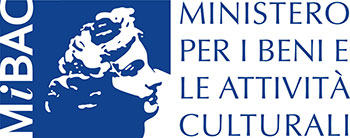 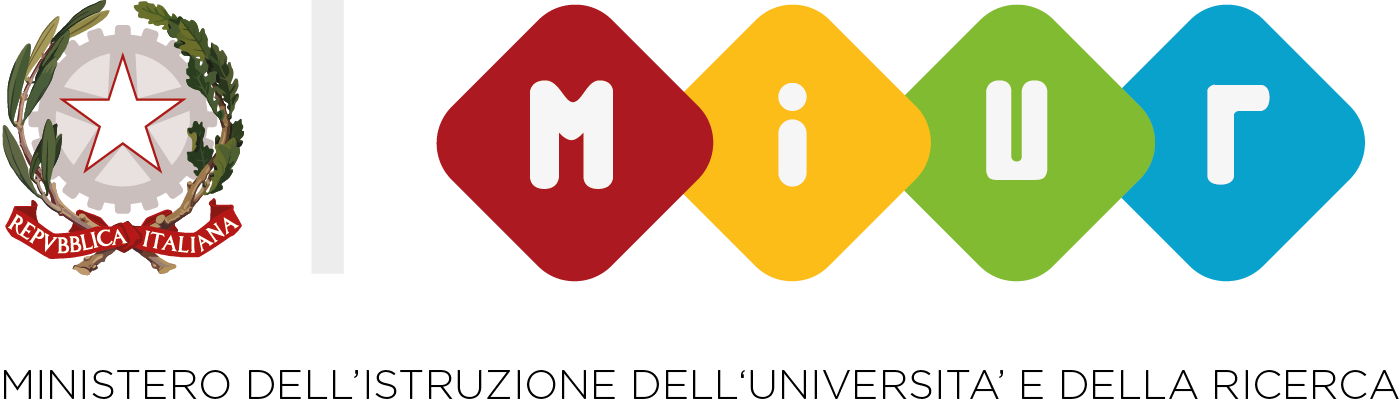